Progress and plans of PB3
4th Project Meeting, 5-6th of March 2019
Host: Municipality of Ohrid (PB4)
Venue: METROPOL LAKE RESORT, OHRID
Status of staff recruitments
Staff #1 - assigned
Local Project & Financial Manager (D1.3.2)
Person for reviewing the final strategy (D3.3.3)
Member of the Monitoring & Support Committee for the Pilot Programme (incl. equipment acquisition)
Status of staff recruitments
Status of Tenders
Tender #1: 
Related to:		D1.3.5 – FLC (assigned)
Budget: 		€5.000 (incl. VAT)
Status:		Contract to be signed

Tender #2: 
Related to:		D1.3.4 (External management support) 
Budget: 		€11.904,00 (incl. VAT)
Status: 		Tender closed, 			Contract signed on 18.02.2019

Tender #3 (Open electronic tender): 
Related to:		All eternal services 
Budget: 		€186.580,00 (incl. VAT)
Status: 		Decision taken on 04.03.2019 for			announcing the tender and			uploading on ESYDYS the documents
Implementation progress and status
There was no significant progress to be reported in this period, given that the procurement procedure for the NCDP's activities in WP2-WP5 (186.580€ out of the total budget 221.380€) was not completed as planned
The tender documents for an Electronic Open Tender according to L.4412, in relation to deliverables D2.3.2, D2.3.3, D2.3.4, D3.3.1, D3.3.2, D3.3.3, D3.3.5, D4.3.1 and D5.3.3, were drafted, and approved by the PB3 decision boards
The tender in question was not launched as planned due to internal issues / staff changes, to delayed payments in the project, to changes in the law. 
Now, all administrative procedures are completed, and all issues resolved, and the tender (single, electronic, open tender) is ready to be launched
Provided comments and feedback for the drafting of the LB1 Tender for D3.1.1 (Survey on needs and gaps)
Next steps
Will conduct the open tender, sign contract with the winning applicant and focus on the implementation of: 
D2.3.2 (communication materials)
D2.3.4 (www.cross4all.eu)
D3.3.1 (study on user needs – meta / comparative analysis)D3.3.2 (accessibility inspections)
D4.3.1 (cross-border portal for accessible services)
Will be attending the project study visits.
Status of expenditures
Paid out and verified expenditures until 31.06.2019
Contracted: 	€19.104 (9%)
Paid out: 		€9.025,40 (4,08%)
Verified:		€0,00 (to be contracted these days) 

Expected paid out expenditures until 31.12.2019
Total:  		€15.500,00 (7%)
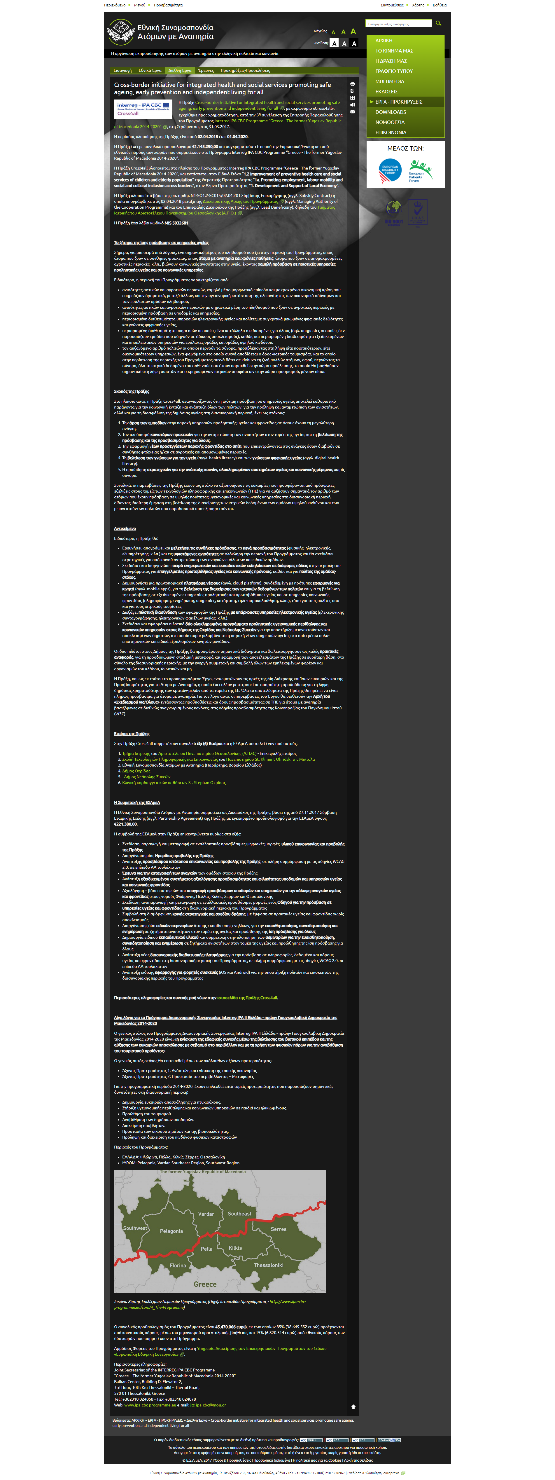 Publicity outcomes and plans
OUTCOMES:
PB3: Announcement of the Project on PB3’s web page: http://tiny.cc/wj0f2y
PB3: Announcement of the tender #2 on PB3’s web page: http://tiny.cc/b8s83y 
Poster of the project, developed using the MA's “Poster Development Tool” and placed it in visible places of the premises of PB3 (Athens, Thessaloniki)

PLANS: 
Communication material & tools (D2.3.2)
Closing (or Opening) event Thessaloniki (D2.3.3)
Project website (WCAG 2.0, AA) (D2.3.4)
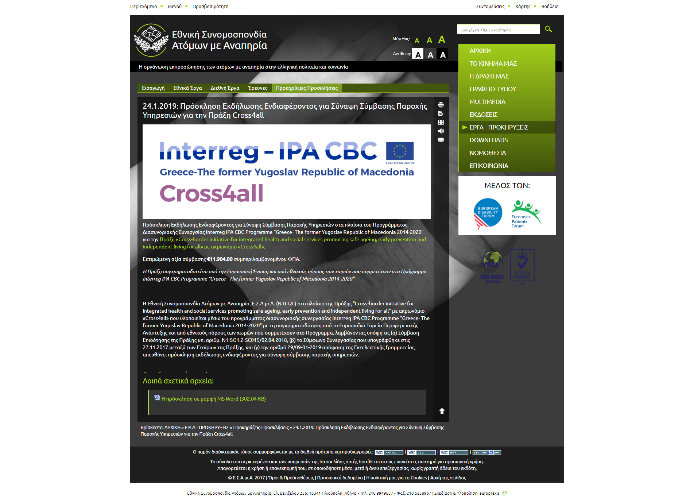